Gamifikacja
Część 3Czyli czego nauczyliśmy się o motywowaniu z gier komputerowych?
Tibia, world of tanks
1
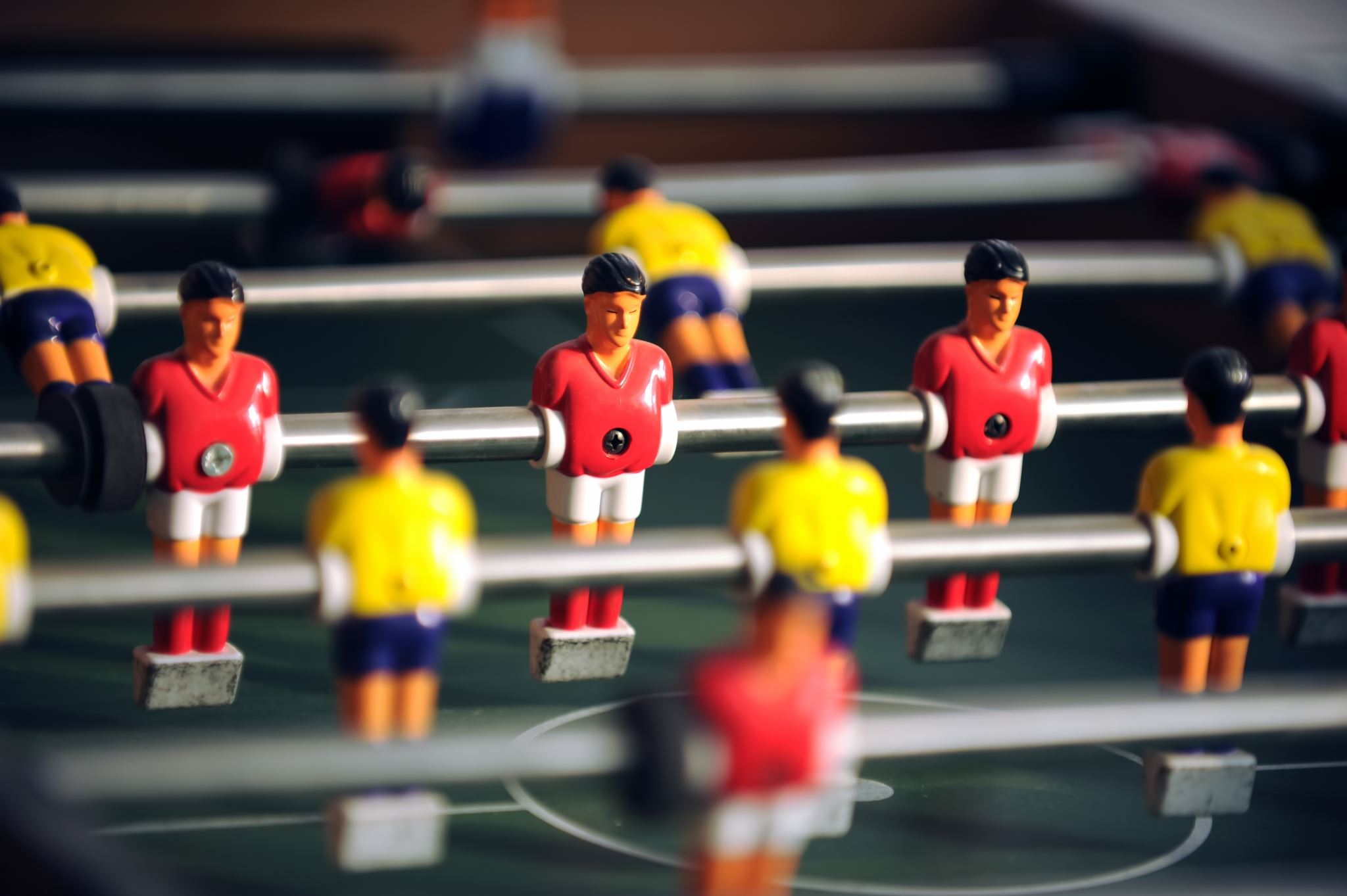 Ludzie potrzebują uczestniczyć
Kolejną rzeczą jaką nauczyły nas o motywacji gry to to, że ludzie potrzebują aktywnie uczestniczyć w grze lub w aktywnościach
Pracownicy firmy w której jest tzw. mikrozarządzanie, czyli każdą najmniejszą decyzję podejmuje za nich kierownik, bardzo szybko się zwalniają, chyba że faktycznie są początkujący i nie potrafią podjąć nawet takich najprostszych decyzji
We wszelkich projektach społecznych ludzie potrzebują poczucia, że zostali wysłuchani, że mają realny wpływ na realizację projektu, inaczej odejdą
2
Nowe logo
Projektanci wiedzą, że nie mogą nigdy pokazać gotowego nowego logo
W branży kreatywnej dla ludzi niezwykle ważne jest to, aby dołożyć coś od siebie w nowy projekt
Dlatego designerzy przedstawiają połowicznie gotowy projekt aby osoby z którymi go konsultują mogły dołożyć coś od siebie
Czasami najważniejsze jest właśnie to, aby każdy mógł dołożyć coś od siebie i współuczestniczyć w projekcie
3
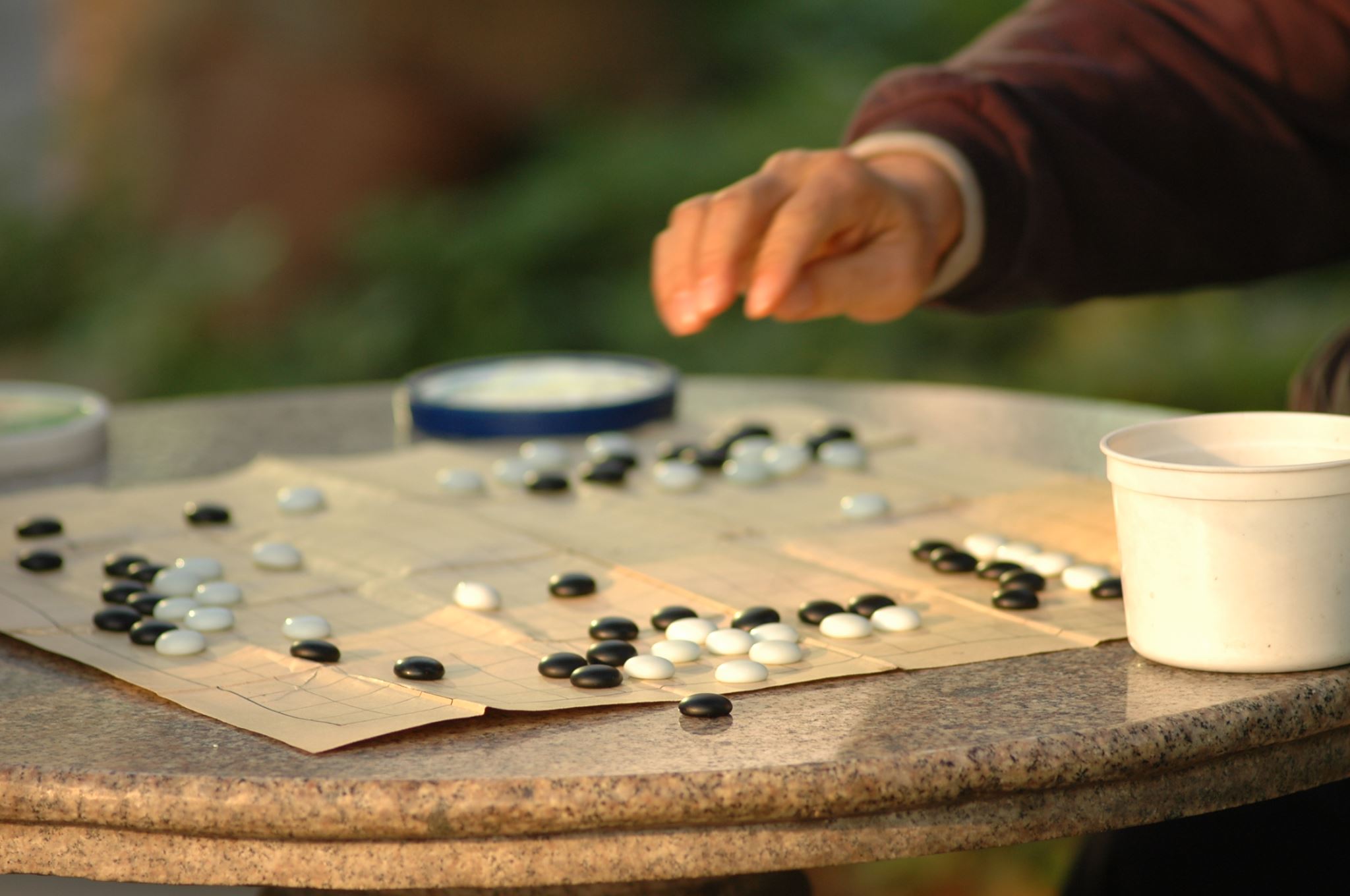 Ludzie potrzebują mieć wybór
To, co uzależnia w kole fortuny to wybór
Po każdym pytaniu uczestnik ma wybór czy kontynuować grę czy się wycofać z posiadaną kwotą – dlatego ta gra tak wciąga
Wybór jakiego muszą dokonać wciąga uczestników, to ich wkład w grę
A telewidzowie zastanawiają się co oni by zrobili w takiej sytuacji
Oprócz tego są 3 koła ratunkowe: 50/50, telefon do znajomego, głosowanie widowni – to kolejne wybory
Niby proste ale wcale nie tak łatwo dokonać tych wyborów
4
Wybór a motywacja
Prosty przykład jak istotny jest wybór to postawienie w kawiarni dwóch słoiczków na napiwki
Jeden z napisem, wrzuć tutaj napiwek jeżeli jesteś kociarzem/kociarą, a drugi z napisem, wrzuć tutaj napiwek jeżeli jesteś psiarzem/psiarą
Wybór słoika okazuje się że znacząco podnosi wpływy
Co tydzień kawiarnia zmienia napisy na słoikach, wrzuć napiwek tutaj jeżeli kibicujesz drużynie X, wrzuć napiwek tutaj jeżeli kibicujesz drużynie Y (działa za każdym razem)
5
Podstawowe zaspokojenie potrzeb psychologicznych
(Deci i Ryan, 2000; Gagné, 2003)
6
Podstawowe zaspokojenie potrzeb psychologicznych w ogóle (Deci i Ryan, 2000; Gagné, 2003)
Zgodnie z teorią samostanowienia potrzeby kompetencji, autonomii i pokrewieństwa muszą być stale zaspokajane, aby ludzie mogli rozwijać się i funkcjonować w zdrowy i optymalny sposób (Deci i Ryan, 2000).

Przeczytaj uważnie każdy z poniższych punktów, zastanawiając się, jaki ma on związek z Twoim życiem, a następnie wskaż, w jakim stopniu jest on prawdziwy w Twoim przypadku. 
Do udzielania odpowiedzi użyj poniższej 7-punktowej skali, w której wartości to 2 lub 3 oraz 5 lub 6 stopniowane odpowiedzi.

    1 – Zupełnie nieprawda
    4 – Trochę prawdy
    7 – Bardzo prawdziwe
7
Podstawowe zaspokojenie potrzeb psychologicznych w ogóle (Deci i Ryan, 2000; Gagné, 2003)
Odpowiedź na poniższe zdania
1. Czuję, że mam swobodę decydowania o tym, jak mam żyć. 	
2. Bardzo lubię ludzi, z którymi mam kontakt. 	
3. Często nie czuję się zbyt kompetentny. 	
4. Czuję presję w swoim życiu. 	
5. Ludzie, których znam, mówią mi, że jestem dobry w tym, co robię. 	
6. Dogaduję się z ludźmi, z którymi mam kontakt. 
7. Raczej trzymam się z daleka i nie mam zbyt wielu kontaktów towarzyskich. 
8. Generalnie mam swobodę wyrażania swoich pomysłów i opinii. 	
9. Osoby, z którymi regularnie współpracuję, uważam za moich przyjaciół. 	
10. Ostatnio udało mi się nauczyć nowych, ciekawych umiejętności.
8
Podstawowe zaspokojenie potrzeb psychologicznych w ogóle (Deci i Ryan, 2000; Gagné, 2003)
Odpowiedź na poniższe zdania
11. W życiu codziennym często muszę robić to, co mi każą. 	
12. Ludzie w moim życiu troszczą się o mnie. 	
13. Przez większość dni mam poczucie spełnienia dzięki temu, co robię. 	
14. Ludzie, z którymi mam kontakt na co dzień, zwykle biorą pod uwagę moje uczucia. 
15. W życiu nie mam zbyt wielu okazji, aby pokazać, jak bardzo jestem zdolny. 	
16. Niewiele jest osób, z którymi jestem blisko. 	
17. Czuję, że w codziennych sytuacjach mogę być sobą. 	
18. Ludzie, z którymi regularnie spotykam się, nie wydają się mnie zbytnio lubić. 	
19. Często nie czuję się zbyt zdolny. 	
20. Nie mam zbyt wielu możliwości decydowania o sobie, jak mam postępować w życiu codziennym. 	
21. Ludzie są wobec mnie ogólnie dość przyjaźni
9
Podstawowe zaspokojenie potrzeb psychologicznych w ogóle (Deci i Ryan, 2000; Gagné, 2003)
Informacje o punktacji: Utwórz trzy wyniki podskali, jedna oznacza stopień, w jakim dana osoba doświadcza zaspokojenia każdej z trzech potrzeb. 
Aby to zrobić, musisz najpierw dokonać odwrotnej punktacji wszystkich pozycji, które są sformułowane w sposób negatywny, jak pokazano poniżej, z literą (R) po numerze pozycji.
Aby odwrócić punktację pozycji, po prostu odejmij odpowiedź od 8. 
W ten sposób, na przykład, dwójka zostanie zamieniona na 6. 
Po odwróceniu punktacji pozycji, uśrednij pozycje w odpowiedniej podskali:

Autonomia: 1, 4(R), 8, 11(R), 14, 17, 20(R)
Kompetencja: 3(R), 5, 10, 13, 15(R), 19(R)
Pokrewieństwo: 2, 6, 7(R), 9, 12, 16(R), 18(R), 21
10
Skala samooceny Rosenberga
(Rosenberg, 1965)
Instrukcja
Skala składa się z dziesięciu stwierdzeń ocenianych na czteropunktowej skali Likerta – od „zdecydowanie się zgadzam” do „zdecydowanie się nie zgadzam”.

Poniżej znajduje się lista stwierdzeń dotyczących ogólnych uczuć wobec siebie. Jeśli zdecydowanie się zgadzasz, zaznacz Zgadzam się (SA). Jeśli się zgadzasz, zaznacz A. Jeśli się nie zgadzasz, zaznacz D. Jeśli zdecydowanie się nie zgadzasz, zaznacz SD.
Pytania (1-4)
1. Ogólnie rzecz biorąc, jestem zadowolony z siebie. (SA/A/D/SD)
2. *Czasami myślę, że jestem do niczego.* (SA/A/D/SD)
3. Potrafię robić rzeczy tak dobrze, jak większość innych osób. (SA/A/D/SD)
4. Czuję, że mam wiele dobrych cech. (SA/A/D/SD)
Pytania (5-10)
5. *Z pewnością czasami czuję się bezużyteczny.* (SA/A/D/SD)
6. *Czuję, że nie mam zbyt wiele powodów do dumy.* (SA/A/D/SD)
7. Czuję, że jestem osobą wartościową, przynajmniej na równi z innymi. (SA/A/D/SD)
8. *Chciałbym bardziej szanować siebie.* (SA/A/D/SD)
9. *Ogólnie rzecz biorąc, skłaniam się do myślenia, że jestem porażką.* (SA/A/D/SD)
10. Mam pozytywne podejście do siebie. (SA/A/D/SD)
Punktacja
SA = 3, A = 2, D = 1, SD = 0.
Pozycje oznaczone gwiazdką są oceniane odwrotnie: SA = 0, A = 1, D = 2, SD = 3.
Zsumuj wyniki dla wszystkich dziesięciu pozycji.
Im wyższy wynik, tym wyższa samoocena.
Zasób ciekawości
(Curiosity inventory, Kashdan 2009)
16
Inwentarz Ciekawości
Ciekawość została pozytywnie powiązana z motywacją wewnętrzną i jest uznawana przez niektórych za kluczowy mechanizm psychologiczny do jej osiągania. 
Inwentarz cechy ciekawości i eksploracji, zaprojektowany przez Kashdana, ma na celu pomiar naszej skłonności do podejmowania działań nagradzających. Ciekawość wiąże się z wieloma korzyściami zdrowotnymi i społecznymi (2009).

Oceń poniższe stwierdzenia, określając, na ile opisują one Twoje ogólne uczucia. Oceń każdą odpowiedź w skali:
1 - Bardzo charakterystyczne
2 - Umiarkowanie charakterystyczne
3 - Neutralne
4 - Umiarkowanie niecharakterystyczne
5 - Bardzo niecharakterystyczne
Pytania (1-5)
1. Aktywnie szukam jak najwięcej informacji w nowej sytuacji. (–)
2. Jestem osobą, która naprawdę czerpie przyjemność z niepewności życia codziennego. (–)
3. Najlepiej radzę sobie, gdy robię coś wymagającego i złożonego. (–)
4. Wszędzie, gdzie jestem, szukam nowych rzeczy i doświadczeń. (–)
5. Postrzegam trudne sytuacje jako okazję do rozwoju i nauki. (–)
Pytania (6-10)
6. Lubię robić rzeczy, które są trochę przerażające. (–)
7. Zawsze szukam doświadczeń, które kwestionują moje myślenie o sobie i świecie. (–)
8. Wolę pracę, która jest ekscytująco nieprzewidywalna. (–)
9. Często szukam możliwości, aby wyzwać siebie i rozwijać się jako osoba. (–)
10. Jestem osobą, która przyjmuje nieznanych ludzi, wydarzenia i miejsca. (–)
Dodatkowe Informacje o Teście
Test inwentarza ciekawości ocenia, w jakim stopniu jednostka przejawia cechy związane z eksploracją i podejmowaniem nowych wyzwań. 
Wysoki wynik w teście wskazuje na osobę, która jest naturalnie ciekawa i szuka nowych doświadczeń. 
Tacy ludzie często angażują się w zadania, które są nieprzewidywalne lub wymagają złożonego rozwiązywania problemów.
Korzyści z Ciekawości
Badania pokazują, że ciekawość wiąże się z wieloma korzyściami:
1. Poprawa zdrowia psychicznego i fizycznego.
2. Większa satysfakcja z życia.
3. Lepsze umiejętności społeczne i silniejsze relacje międzyludzkie.
4. Większa gotowość do podejmowania nowych wyzwań i nauki.
Podsumowanie Inwentarza Ciekawości
Podsumowując, Inwentarz Ciekawości jest narzędziem, które pomaga ocenić stopień zaangażowania jednostki w poznawanie świata i podejmowanie wyzwań. Osoby z wysokim wynikiem w teście mają tendencję do angażowania się w działania, które przynoszą satysfakcję oraz przyczyniają się do rozwoju osobistego.
Skala prokrastynacji
(Lay, 1986)
23
Wprowadzenie do Skali Prokrastynacji
Skala Prokrastynacji (Lay, 1986) to narzędzie psychologiczne służące do oceny tendencji osoby do odkładania wykonywania zadań. 
Pomaga ona zidentyfikować wzorce prokrastynacji oraz zrozumieć, w jaki sposób można pracować nad przezwyciężeniem tej tendencji.
Skala Prokrastynacji (Lay, 1986)
Ludzie mogą opisywać siebie za pomocą poniższych stwierdzeń. Dla każdego stwierdzenia zdecyduj, czy jest ono charakterystyczne lub niecharakterystyczne dla Ciebie, używając poniższej 5-punktowej skali.

Pamiętaj, że 3 oznacza Neutralne – stwierdzenie nie jest ani charakterystyczne, ani niecharakterystyczne dla Ciebie. Obok każdego stwierdzenia zapisz numer na skali, który najlepiej Cię opisuje:
1 - Bardzo charakterystyczne
2 - Umiarkowanie charakterystyczne
3 - Neutralne
4 - Umiarkowanie niecharakterystyczne
5 - Bardzo niecharakterystyczne
Pytania (1-5)
1. Często wykonuję zadania, które zamierzałem zrobić kilka dni wcześniej. (–)
2. Nie robię zadań aż do ostatniej chwili przed ich oddaniem. (–)
3. Kiedy skończę z książką z biblioteki, oddaję ją od razu, bez względu na termin zwrotu. (–)
4. Kiedy przychodzi czas na wstawanie rano, najczęściej od razu wstaję z łóżka. (–)
5. List może leżeć dniami po napisaniu, zanim go wyślę. (–)
Pytania (6-10)
6. Zazwyczaj oddzwaniam szybko. (–)
7. Nawet przy zadaniach, które wymagają tylko siedzenia i ich wykonania, często odkładam je na kilka dni. (–)
8. Zazwyczaj podejmuję decyzje tak szybko, jak to możliwe. (–)
9. Zazwyczaj zwlekam z rozpoczęciem pracy, którą muszę wykonać. (–)
10. Zazwyczaj muszę się spieszyć, aby ukończyć zadanie na czas. (–)
Pytania (11-15)
11. Rzadko jestem zmuszony robić coś na ostatnią chwilę, przygotowując się do wyjścia. (–)
12. Przygotowując się do terminu, często tracę czas na robienie innych rzeczy. (–)
13. Wolę wyjść wcześniej na spotkanie. (–)
14. Zazwyczaj zaczynam zadanie krótko po tym, jak zostaje przydzielone. (–)
15. Często kończę zadanie wcześniej, niż jest to konieczne. (–)
Pytania (16-20)
16. Zawsze kończę zakupy na prezenty urodzinowe lub świąteczne na ostatnią chwilę. (–)
17. Zazwyczaj kupuję niezbędne rzeczy na ostatnią chwilę. (–)
18. Zazwyczaj osiągam wszystko, co zaplanowałem zrobić w ciągu dnia. (–)
19. Ciągle mówię, że zrobię to jutro. (–)
20. Zazwyczaj załatwiam wszystkie zadania przed relaksem wieczorem. (–)
Pozycje Odwrotne
Punkty z odwróconą skalą: 3, 4, 6, 8, 11, 13, 14, 15, 18, 20
Dla tych pozycji odpowiedzi są oceniane odwrotnie: 1 zamienia się z 5, 2 z 4.
Znaczenie zrozumienia prokrastynacji
Prokrastynacja może negatywnie wpływać na wydajność, zdrowie psychiczne i dobrostan. 
Zrozumienie jej mechanizmów może pomóc w skutecznym zarządzaniu czasem, poprawie samodyscypliny i osiągnięciu lepszej równowagi między życiem zawodowym a prywatnym.
Wyjaśnienie pozycji z odwróconą skalą
W Skali Prokrastynacji niektóre pozycje są oceniane odwrotnie (tzw. reverse-keyed items), co oznacza, że wyższa wartość wskazuje na mniejszą prokrastynację. 
Dla przykładu, jeśli pytanie odnosi się do szybkiego wykonania zadania, wyższa odpowiedź oznacza mniejszą tendencję do odkładania zadań.
Jak radzić sobie z prokrastynacją?
Praca nad prokrastynacją obejmuje:
1. Ustalanie jasnych celów i terminów.
2. Stosowanie technik zarządzania czasem, takich jak metoda Pomodoro.
3. Regularne monitorowanie postępów w zadaniach.
4. Nagradzanie siebie za ukończone zadania, aby wzmocnić motywację.
Postrzeganie dobrostanu
34
Zmiany w emocjach i postrzeganiu dobrostanu
Zmiany w emocjach i postrzeganiu dobrostanu mogą być wykorzystywane jako sprzężenie zwrotne w wysiłkach mających na celu motywowanie innych w produktywny sposób. 
Kilka subiektywnych doświadczeń dobrostanu można osiągnąć poprzez praktykowanie wdzięczności, wizualizowanie nadziei lub wykorzystywanie swoich mocnych stron.
Przykłady interwencji pozytywnych
Robert Biswas-Diener wykorzystuje narzędzia do zwiększania pozytywnych emocji i myśli. 
Są one przykładami interwencji, które zmieniają stany emocjonalne w stronę bardziej pozytywną, lub zmieniają sposób myślenia na bardziej optymistyczny.
Szczęście jest płynne
Szczęście jest płynne w podobny sposób, jak instrumenty pieniężne, takie jak akcje. 
Ludzie posiadają systemy emocjonalne, które umożliwiają szczęście – to rodzaj emocjonalnej waluty, którą możemy wykorzystać w życiu na rzeczy, które naprawdę cenimy: zdrowie, relacje i sukces w pracy.
Pytania do refleksji (Część 1)
Zastanów się nad następującymi pytaniami:
1. Kto dzisiaj Cię docenił?
2. Jak się czułeś, gdy zostałeś doceniony? Spróbuj zwizualizować ten moment.
3. Za co jeszcze chciałbyś być doceniony?
4. Kto miał swój udział w dzisiejszych największych sukcesach?
Pytania do refleksji (Część 2)
5. Kto sprostał wyzwaniu?
6. Kto wykazał się inicjatywą?
7. Kto zaoferował wsparcie?
8. Jak te osoby zostały docenione?
9. Jakie emocje wywołuje w Tobie myślenie o tych rzeczach?
10. Co chciałbyś zrobić w związku z tymi emocjami?
Pozytywne efekty wdzięczności
Wdzięczność ma wiele pozytywnych efektów, zarówno emocjonalnych, jak i społecznych. 
Osoby, które regularnie praktykują wdzięczność, doświadczają większej satysfakcji z życia, lepszych relacji interpersonalnych oraz mniejszego poziomu stresu.
Wizualizacja dla rozwijania nadziei
Wizualizacja jest skuteczną techniką, która pomaga w rozwijaniu nadziei. 
Wyobrażenie sobie pozytywnego wyniku i pracy nad celami może wzmacniać poczucie nadziei i poprawiać motywację do działania.
Wykorzystywanie mocnych stron dla zwiększenia dobrostanu
Świadomość i wykorzystywanie swoich mocnych stron może prowadzić do wzrostu poczucia spełnienia i zadowolenia. 
Ludzie, którzy regularnie korzystają ze swoich talentów i mocnych stron, częściej doświadczają pozytywnych emocji oraz lepszej jakości życia.
Ćwiczenie Refleksji
Zastanów się nad jednym sukcesem, który odniosłeś w ostatnim tygodniu. 
Co pomogło Ci go osiągnąć? 
Jakie umiejętności lub mocne strony wykorzystałeś? 
Jak się z tym czułeś? 
Jak możesz przenieść te same umiejętności na inne obszary swojego życia?
Idealny/idealna „ja”
44
Pytania coachingowe dotyczące idealnego siebie
Pytania (1-4)
1. Jak dobrze jest zdefiniowane Twoje idealne ja?
2. Jak ważne jest dla Ciebie osiągnięcie idealnego siebie?
3. Kiedy planujesz wprowadzić zmiany związane z osiągnięciem idealnego ja?
4. Jakie zasoby i możliwości posiadasz, które pomogą Ci pracować nad swoim idealnym ja?
Pytania (5-8)
5. Jakie przeszkody przewidujesz? Jak mogą one być częścią procesu rozwoju?
6. Jakie czynniki wpływają na Twoją wizję idealnego siebie?
7. Jak wewnętrzne (w przeciwieństwie do zewnętrznych) są wartości, które kształtują Twoje idealne ja?
8. Która osoba, żyjąca lub zmarła, jest podobna do Twojego idealnego ja?
Pytania (9-10)
9. Wymień jedno, małe zachowanie, które możesz zmienić jako pierwszy krok w stronę swojego idealnego ja.
10. Jak możesz monitorować swoje postępy w dążeniu do idealnego ja?
Interpretacja: Idealne Ja
Idealne ja to wizja tego, kim chcielibyśmy być w przyszłości. 
Pomaga w określeniu celów i priorytetów, a także daje motywację do rozwoju osobistego. 
Ważne jest, aby ta wizja była zgodna z wewnętrznymi wartościami, które są autentyczne i stabilne w czasie.
Znaczenie małych zmian
Małe, stopniowe zmiany mogą prowadzić do dużych postępów w dążeniu do idealnego ja. 
Skupienie się na jednym zachowaniu i konsekwentne wprowadzanie zmian pomaga w budowaniu nawyków, które w dłuższej perspektywie prowadzą do trwałych rezultatów.
Monitorowanie postępów
Aby monitorować swoje postępy, warto regularnie oceniać, jak blisko jesteśmy osiągnięcia swojego idealnego ja. 
Można to robić poprzez refleksję, notowanie małych sukcesów oraz analizowanie, co można jeszcze poprawić. 
Wyznaczanie konkretnych, mierzalnych celów ułatwia śledzenie postępów.
Tworzenie idealnego obrazu siebie w przyszłości
52
Tworzenie obrazu idealnego siebie w przyszłości
Wyobraź sobie przyszłość, która może być bliska lub odległa o kilka lat. 
Wyobraź sobie, że osiągnąłeś wiele rzeczy, których pragniesz, i zrealizowałeś wiele z tych, do których dążyłeś.
Ćwiczenie wizualizacji
Przeznacz kilka minut na wyobrażenie sobie, kim jesteś i jak wygląda Twoje życie.
• Gdzie mieszkasz?
• Gdzie pracujesz?
• Jak wygląda Twoje zdrowie, przyjaźnie, możliwości rozwoju?
• Jakie decyzje podjąłeś i jakie cele osiągnąłeś?
Pytania do refleksji (Miejsce zamieszkania)
• Opisz, gdzie będziesz mieszkać.
• Co cenisz w swoim miejscu zamieszkania i warunkach, które chciałbyś osiągnąć?
• Na ile ta wizja Twojego przyszłego miejsca zamieszkania jest wewnętrzna, a na ile wynika z zewnętrznych czynników lub wartości innych osób?
Pytania do refleksji (Życie zawodowe)
• Opisz swoje życie zawodowe: dojazd do pracy, biuro, stanowisko, rodzaj wykonywanej pracy.
• Co cenisz w pracy, co chciałbyś osiągnąć w tej idealnej przyszłości?
• Na ile ta wizja Twojej przyszłej pracy wynika z wewnętrznych wartości, a na ile jest produktem zewnętrznych czynników lub wartości innych osób?
Przejście do wyznaczania celów
Po stworzeniu wizji idealnej przyszłości możemy pomóc w wyznaczaniu celów. Klient, mając już wyobrażenie o pożądanej przyszłości, może teraz ustalić konkretne kroki, które pozwolą mu zbliżyć się do realizacji tej wizji.
Znaczenie wizualizacji w coachingu
Wizualizacja przyszłości jest potężnym narzędziem w coachingu. Pomaga w jasnym określeniu celów, zwiększa motywację do działania i wspiera w planowaniu kroków niezbędnych do osiągnięcia sukcesu.
Interpretacja wewnętrznych i zewnętrznych wartości
Wartości wewnętrzne są zgodne z osobistymi przekonaniami i dążeniami, podczas gdy wartości zewnętrzne mogą być wynikiem wpływu innych osób lub środowiska. 
Ważne jest, aby zrozumieć, które wartości napędzają naszą wizję przyszłości, aby uniknąć dążenia do celów, które nie są zgodne z naszymi prawdziwymi pragnieniami.
Aktywności motywacyjne
60
Aktywności Motywacyjne
Motywacja poprzez wyznaczanie celów jest często wspierana przez coaching. 
Model coachingu Auerbacha GOOD (2015) pomaga w prowadzeniu sesji, przechodząc od ustalania celów do planowania działań i odpowiedzialności.
Model coachingu GOOD (Auerbach, 2015)
1. Cele – określ najważniejsze cele, nad którymi klient chce pracować.
2. Opcje – zbadanie dostępnych opcji, które mogą pomóc w realizacji celu.
3. Przeszkody – nazwij przeszkody, które mogą stanąć na drodze do postępów.
4. Działanie – określ, co klient zamierza zrobić konkretnie i kiedy.
Faza wyznaczania celów
• Jaki cel chcesz osiągnąć?
• Jak będzie wyglądał sukces w realizacji tego celu?
• Co sprawia, że ten cel jest dla Ciebie ważny?
• Jak ten cel wpisuje się w Twoją wizję?
• Jak chcesz się czuć po osiągnięciu zamierzonego wyniku?
• Jakie zmiany sprawiłyby, że Twoje życie byłoby lepsze?
Faza opcji
• W jaki sposób Twój cel może zostać osiągnięty?
• Opowiedz mi o sytuacji, w której osiągnąłeś coś podobnego.
• W jaki sposób inni realizowali podobne zadania?
• Jakie działania możesz podjąć, aby osiągnąć swój cel?
• Co się stanie, jeśli nie podejmiesz pewnych działań?
Faza przeszkód
• Co może przeszkodzić Ci w realizacji celu?
• Jakie zewnętrzne wyzwania mogą stanowić problem?
• Jakie wewnętrzne wyzwania mogą stanąć na Twojej drodze?
• Od kogo możesz uzyskać wsparcie?
Faza działania
• Jakie strategie jesteś gotów zastosować, aby osiągnąć swój cel?
• Co konkretnie zrobisz i kiedy?
• Jak będziesz wiedział, że robisz postępy?
• Jaki jest najbliższy krok, który możesz podjąć, i kiedy?
• Ile czasu to zajmie i kiedy zakończysz?
Znaczenie wyznaczania celów
Wyznaczanie celów jest istotnym elementem motywacji. Pomaga klientowi jasno określić, na czym chce się skupić, co chce osiągnąć oraz jakie kroki są konieczne, aby zbliżyć się do realizacji celów.
Przezwyciężanie przeszkód
Ważną częścią procesu coachingu jest identyfikacja i przezwyciężanie przeszkód. Pomaga to klientowi zrozumieć, co może stanowić problem w realizacji celu i jak skutecznie radzić sobie z wyzwaniami.
Odpowiedzialność za realizację celu
Odpowiedzialność jest kluczowym czynnikiem w procesie realizacji celów. Regularne monitorowanie postępów, refleksja nad tym, co zostało zrobione, oraz odpowiedzialność przed coachem lub samym sobą są ważne, aby utrzymać motywację i kontynuować działania.
Kwestionariusz stylu pracy
(Biswas-Diener, 2010)
70
Kwestionariusz Stylu Pracy
Kwestionariusz ten rozróżnia cztery różne podejścia motywacyjne do pracy: prokrastynatorzy, inkubatory, planiści i bawidamki (Biswas-Diener, 2010). 
Oceniaj zgodnie ze skalą 4-punktową.
Skala ocen
4 = idealnie mnie opisuje
3 = w pewnym stopniu mnie opisuje
2 = nie opisuje mnie
1 = w ogóle mnie nie opisuje
Stwierdzenia
A = Zawsze kończę swoją pracę na czas
B = Jakość mojej pracy jest doskonała
C = Potrzebuję zbliżającego się terminu, aby się zmotywować
D = Najlepiej pracuję pod presją
E = Lubię zaczynać projekt od razu
Planiści
Planiści są samomotywującymi się osobami, które strategizują swoją pracę i zazwyczaj zaczynają pracę od razu, nawet nad długoterminowymi projektami. 
Planiści uzyskują wysokie wyniki w stwierdzeniach A, B i E.
Inkubatory
Inkubatory dobrze radzą sobie z presją terminów, odkładają pracę na ostatnią chwilę, ale zawsze kończą zadania na czas i produkują wysoką jakość pracy. 
Uzyskują wysokie wyniki w stwierdzeniach A, B, C i D.
Bawidamki
Bawidamki zaczynają pracę wcześnie, ale łatwo tracą zainteresowanie i rozpraszają się. 
Uzyskują wysokie wyniki w stwierdzeniu E oraz niskie w stwierdzeniach A i B.
Prokrastynatorzy
Prokrastynatorzy odkładają pracę na ostatnią chwilę i często oddają przeciętną jakość pracy. Uzyskują wysokie wyniki w stwierdzeniach C i D oraz niskie w stwierdzeniach A i B.
Identyfikacja stylu pracy
Zrozumienie swojego stylu pracy pomaga w dostosowaniu podejścia do zadań i lepszym zarządzaniu czasem. 
Planiści, inkubatory, bawidamki i prokrastynatorzy mają różne podejścia do pracy, które można wykorzystać do opracowania strategii poprawy efektywności.
Poprawa nawyków pracy
Aby poprawić swoje nawyki pracy, warto rozpoznać swoje mocne i słabe strony w podejściu do zadań. 
Planiści mogą skupić się na utrzymaniu organizacji, inkubatory na planowaniu przed terminem, bawidamki na koncentracji, a prokrastynatorzy na wcześniejszym rozpoczęciu pracy.
Kwestionariusz FLOW
(Csikszentmihalyi, 1990)
80
Kwestionariusz FLOW
Działania wewnętrznie motywujące można zidentyfikować za pomocą metody doświadczenia próbkowania, pierwotnie stosowanej przez Csikszentmihalyi do identyfikacji stanów flow (1990). 
Poniższy kwestionariusz pomaga zrozumieć, jak rozdzielasz uwagę w ciągu dnia.
Instrukcje
Kwestionariusz powinien być realizowany przez co najmniej tydzień, najlepiej dwa. 
Ustaw sobie przypomnienia na telefonie w losowych momentach dnia i zanotuj odpowiedzi na poniższe pytania.
Pytania (Część 1)
• Co w tej chwili robisz i z kim jesteś?
• Na ile jesteś zadowolony na skali od 1 do 10?
• Jakie umiejętności są potrzebne do tej aktywności?
   - Brak umiejętności
   - Wymaga trochę umiejętności
   - Używasz umiarkowanych umiejętności
   - Musiałeś się wysilić, aby wykonać to zadanie
Pytania (Część 2)
• Opisz swój poziom motywacji:
   - Robię to, bo nie mam nic innego do zrobienia
   - Robię to, bo mi powiedziano
   - Robię to, bo muszę
   - Robię to, bo chcę
• Jak duże wyzwanie stanowi ta aktywność (skala 1-10)?
• Jak bardzo się koncentrujesz (skala 1-10)?
Flow i dobrostan
Flow to stan, w którym jednostka jest całkowicie zaangażowana w wykonywane zadanie, co prowadzi do poczucia spełnienia i wzrostu dobrostanu. 
Badania pokazują, że angażowanie się w takie działania poprawia jakość życia i ogólne poczucie szczęścia.
Wpływ unikania flow
Badania wykazały, że unikanie działań, które prowadzą do stanu flow, ma negatywny wpływ na poczucie dobrostanu. 
W ciągu zaledwie dwóch dni od rezygnacji z wewnętrznie motywujących aktywności, uczestnicy badania odczuwali spadek satysfakcji (Pink, 2009).
Jak rozwijać stan flow?
Aby częściej doświadczać stanu flow, ważne jest wykonywanie zadań, które są wymagające, ale jednocześnie zgodne z naszymi umiejętnościami. 
Regularne angażowanie się w takie działania zwiększa produktywność i poczucie zadowolenia z pracy.
Korzystanie z mocnych stron
(Govinji, Linley, 2007)
88
Ścieżka, która jest dla mnie odpowiednia
Korzystanie z mocnych stron, według Govinji i Linley, prowadzi do dobrostanu, witalności oraz wspiera poczucie własnej skuteczności, co zwiększa wiarę w możliwość osiągnięcia celów (2007).
Kwestionariusz Mocnych Stron (Część 1)
• Regularnie jestem w stanie robić to, co robię najlepiej.
• Zawsze korzystam z moich mocnych stron.
• Zawsze staram się używać moich mocnych stron.
• Osiągam to, czego chcę, korzystając z moich mocnych stron.
• Używam moich mocnych stron każdego dnia.
Kwestionariusz Mocnych Stron (Część 2)
• Używam moich mocnych stron, aby codziennie osiągnąć to, czego chcę.
• Moja praca daje mi wiele możliwości korzystania z moich mocnych stron.
• Moje życie stwarza mi wiele okazji do korzystania z moich mocnych stron.
• Korzystanie z moich mocnych stron przychodzi mi naturalnie.
• Łatwo mi korzystać z moich mocnych stron w tym, co robię.
Kwestionariusz Mocnych Stron (Część 3)
• Jestem w stanie używać moich mocnych stron w wielu różnych sytuacjach.
• Większość mojego czasu spędzam na robieniu rzeczy, w których jestem dobry.
• Korzystanie z moich mocnych stron jest dla mnie czymś znanym.
• Potrafię korzystać z moich mocnych stron na wiele różnych sposobów.
Pytania do refleksji (Część 1)
• Jakie nowe sposoby możesz znaleźć, aby wykorzystać swoje mocne strony?
• Jakich mocnych stron używasz dzisiaj?
• Jak możesz spędzić więcej czasu w tym tygodniu na robieniu rzeczy, w których jesteś dobry?
Pytania do refleksji (Część 2)
• Jak możesz wykorzystać swoje mocne strony w tym tygodniu, aby osiągnąć swój cel?
Mocne strony a osiąganie celów
Korzystanie z mocnych stron pozwala na szybsze i bardziej efektywne osiąganie celów. Świadomość swoich mocnych stron pomaga w wyborze działań, które są zgodne z naszymi talentami, co zwiększa motywację i skuteczność.
Budowanie poczucia własnej skuteczności
Używanie mocnych stron wzmacnia poczucie własnej skuteczności, co z kolei wspiera przekonanie, że jesteśmy w stanie osiągnąć wyznaczone cele. Im więcej korzystamy z naszych mocnych stron, tym większa nasza pewność siebie i zdolność do radzenia sobie z wyzwaniami.
Programowanie neurolingwistyczne
97
Programowanie neurolingwistyczne (NLP)
Chociaż metody same w sobie nie zostały naukowo przetestowane, niektóre techniki NLP okazały się skuteczne w zwiększaniu pozytywnych stanów emocjonalnych i można je powiązać ze znanymi zjawiskami psychologicznymi.
Wprowadzenie do NLP
NLP zostało użyte do zwiększania samoświadomości oraz do identyfikowania negatywnych wzorców, myśli i założeń, które warto zastąpić. Omówimy dwie techniki NLP: pierwszą do zmiany stanów emocjonalnych na pozytywne oraz drugą do radzenia sobie z lękowymi myślami.
Technika kotwiczenia
Technika kotwiczenia opiera się na koncepcji warunkowania instrumentalnego, gdzie bodziec wywołuje specyficzne reakcje poprzez powtarzanie. Celem jest nauczenie się wywoływania pozytywnych emocji na zawołanie, aby móc z nich korzystać w potrzebie.
Jak korzystać z techniki kotwiczenia?
1. Przypomnij sobie moment, kiedy czułeś intensywne pozytywne emocje.
2. Przypomnij sobie szczegóły zmysłowe: co widziałeś, czułeś, słyszałeś.
3. Połącz te uczucia z kotwicą (np. dotknięcie pierścionka).
4. Powtórz kroki i sprawdź, czy kotwica działa.
Metoda Swish
Metoda Swish identyfikuje wyzwalacze negatywnych myśli i emocji oraz zastępuje je typową reakcją. Jest to technika wizualizacyjna oparta na założeniu, że umysł nie rozróżnia rzeczywistych i wizualizowanych zdarzeń.
Jak korzystać z metody Swish?
1. Zidentyfikuj myśl, która wywołuje lęk.
2. Zwróć uwagę na reakcje ciała.
3. Przywołaj obraz kontekstu tej myśli.
4. Zastąp negatywną reakcję pozytywną wizualizacją.
5. Powtarzaj wizualizację, aż zastępcza reakcja stanie się automatyczna.
Psychologia kotwiczenia
Kotwiczenie opiera się na warunkowaniu instrumentalnym. Stymulacja pozytywnych emocji jest wywoływana przez określony bodziec. Repetowanie tego procesu wzmacnia zdolność do wywoływania pożądanych reakcji w trudnych sytuacjach.
Znaczenie wizualizacji
Wizualizacja jest ważnym narzędziem psychologicznym, ponieważ aktywuje te same obszary mózgu, co realne doświadczenia. Metoda Swish pozwala zastępować negatywne myśli pozytywnymi i wzmacnia reakcje na trudne sytuacje.
Metoda kartowa
(Eno, Schmidt, 1975)
106
Strategie Oblique
Strategie Oblique to zestaw prowokujących do myślenia stwierdzeń, które dodają element zaskoczenia i kreatywności. 
Metoda kartowa zaprojektowana przez Briana Eno i Petera Schmidta, po raz pierwszy opublikowana w 1975 roku.
Wprowadzenie do Strategii Oblique
Strategie Oblique (podtytuł: Ponad sto wartościowych dylematów) to nieschematyczny sposób na wyjście z impasu, wprowadzający element zaskoczenia i wspierający kreatywność.
Przykładowe stwierdzenia (Część 1)
• Nie bój się rzeczy, ponieważ są łatwe do zrobienia.
• Szanuj swoje błędy jako ukryte intencje.
• Odwróć to do góry nogami.
• Idź powoli dookoła na zewnątrz.
Przykładowe stwierdzenia (Część 2)
• Wykonaj nagłą, destrukcyjną, nieprzewidywalną akcję.
• Jaka jest rzeczywistość sytuacji?
• Przyjrzyj się uważnie najbardziej zawstydzającym szczegółom i podkreśl je.
• Możesz zrobić tylko jedną kropkę na raz.
Przykładowe stwierdzenia (Część 3)
• Podziel na części lub etapy i potem je połącz
• Nieskończenie małe przejścia między etapami.
• Zapytaj swoje ciało.
• Spójrz na kolejność, w jakiej wykonujesz rzeczy.
Dodatkowe przykłady
• Słuchaj cichego głosu.
• Zaufaj sobie teraz.
• Zrezygnuj z normalnych narzędzi.
• Powtórzenie to forma zmiany.
Kreatywność i Strategie Oblique
Strategie Oblique mogą być używane, aby wyjść z impasu kreatywnego, ponieważ wprowadzają elementy zaskoczenia i prowokują do myślenia. 
Nieszablonowe podejście może pomóc w znalezieniu nowej perspektywy i rozwiązania problemu.
Wyjaśnienie metody Oblique
Strategia Oblique to zbiór prowokujących do myślenia stwierdzeń, które wprowadzają element kreatywności. 
Zostały zaprojektowane, aby pomóc w rozwiązywaniu problemów i wspierać innowacyjne myślenie. Przykłady pytań mogą skłaniać do refleksji nad zadaniami i działaniami.
Przykłady pytań Oblique (Część 1)
• Podziel na części lub etapy a potem je połącz.
  - To pytanie sugeruje analizę, czy zadanie można podzielić na mniejsze części i rozważyć sposób ich łączenia.
• Nieskończenie małe gradacje.
  - Skłania do refleksji nad małymi, subtelnymi zmianami, które mogą mieć wpływ na wynik.
Przykłady pytań Oblique (Część 2)
• Zapytaj swoje ciało.
  - Skłania do uwzględnienia fizycznych odczuć lub intuicji przy podejmowaniu decyzji.
• Spójrz na kolejność, w jakiej wykonujesz rzeczy.
  - Pomaga przemyśleć, czy kolejność zadań wpływa na efektywność.
Zasoby motywacyjne
117
Zasoby Motywacyjne (Część 1)
Strategie 'tu i teraz':
• Muzyka
• Afirmacje
• Technika kotwiczenia
Zasoby Motywacyjne (Część 2)
Długoterminowe strategie motywacji:
• Wizualizacja przyszłego ja
• Znajdź momenty przepływu (flow)
• Ocena zaspokojenia potrzeb psychologicznych
Tablica motywacyjna
120
Tablica Motywacyjna
Tworzenie tablicy motywacyjnej, która zawiera wszystkie Twoje cele, aspiracje i marzenia, może być skuteczną formą motywacji.
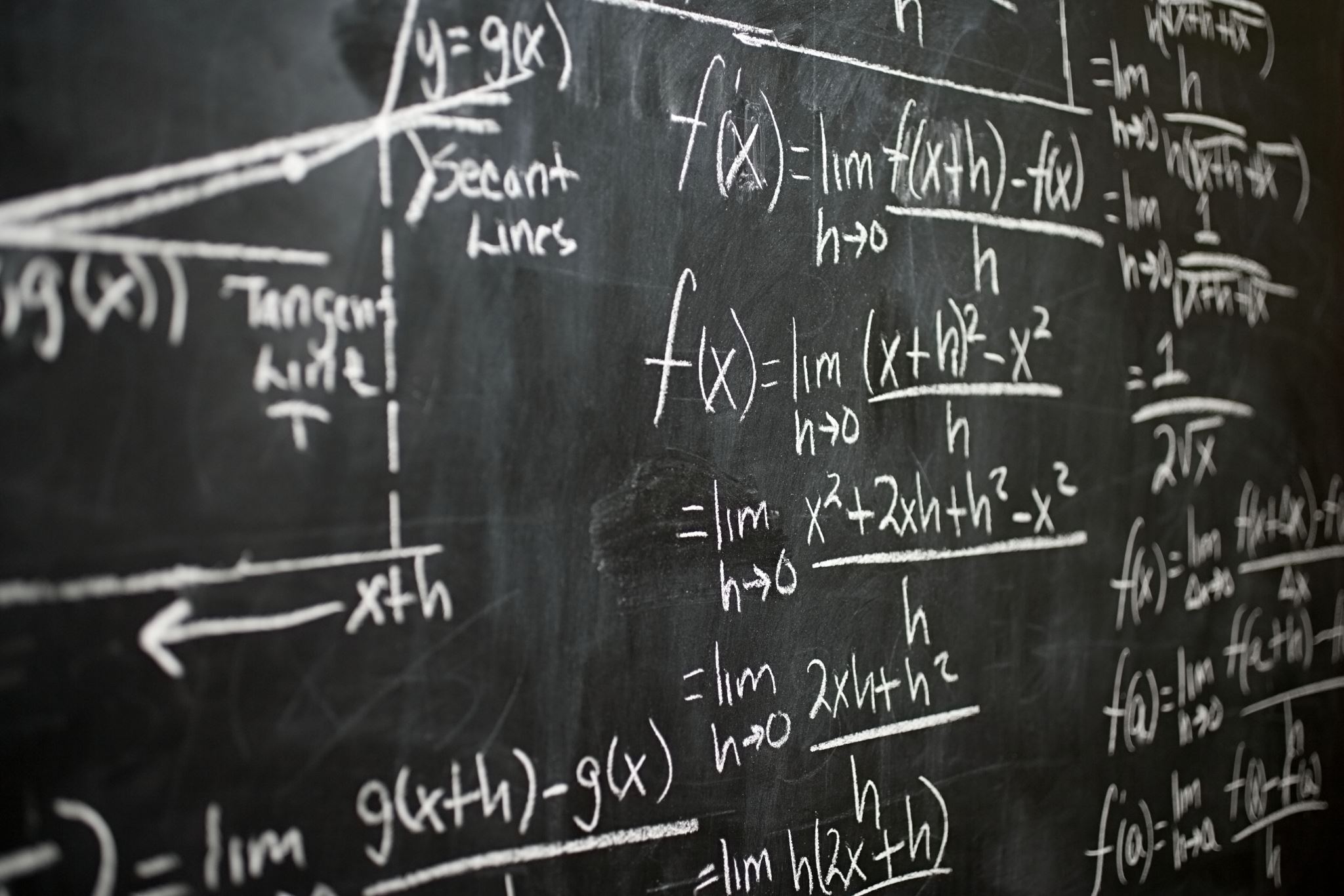 Czym jest tablica motywacyjna?
Tablica motywacyjna to wizualny bodziec, który pomaga wzbudzać entuzjazm poprzez obrazy tego, co chcesz osiągnąć. Warto umieścić ją w miejscu, gdzie codziennie ją widzisz.
Medytacja i motywacja
Praktykowanie medytacji pomaga zwiększyć i utrzymać motywację do realizacji celów. Medytacja wspiera koncentrację, redukuje stres i poprawia zdolności poznawcze.
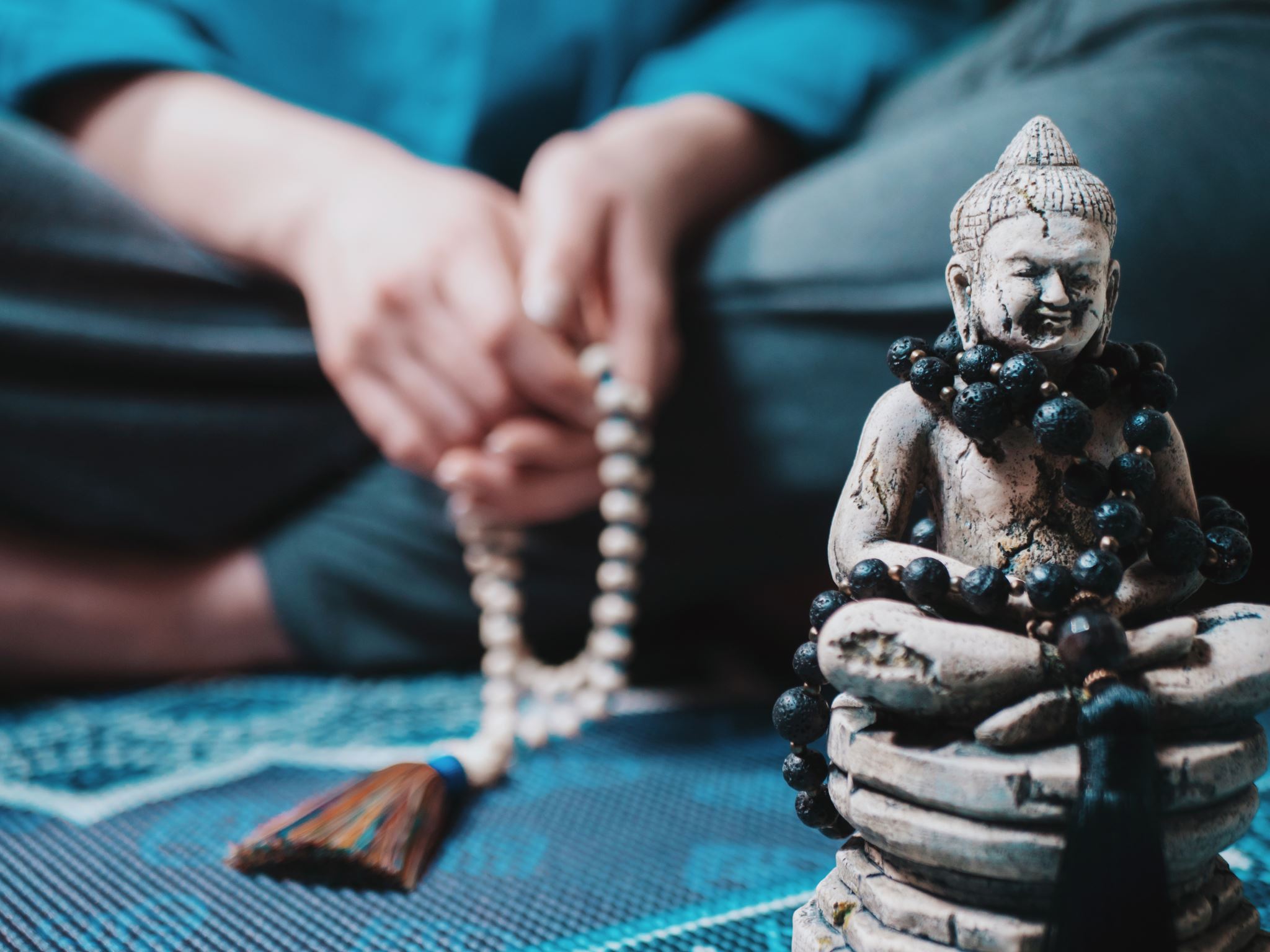 Medytacje prowadzone
Istnieje wiele prowadzonych medytacji, które koncentrują się na określonych wynikach: relaksacja, koncentracja, redukcja stresu, świadomość ciała i praktykowanie akceptacji.
Pytania motywacyjne
Pytania motywacyjne to otwarte pytania, które pobudzają do myślenia i pomagają wzmocnić motywację. Są one dobrze znanym narzędziem w coachingu.
Przykłady pytań motywacyjnych
• Co tak naprawdę ekscytuje Cię w tym celu?
• Dlaczego ten cel jest dla Ciebie ważny?
• Co sprawia, że chcesz iść dalej?
• Jak osiągnięcie tego celu pasuje do Twojego życiowego celu?
Siła wizualizacji w motywacji
Wizualne narzędzia, takie jak tablice motywacyjne, rysunki i obrazy, mogą wzmocnić motywację, ponieważ podświadomość zaczyna lepiej współgrać z naszymi świadomymi celami.
Medytacja dla utrzymania koncentracji
Regularna medytacja pomaga nie tylko w relaksacji, ale również w poprawie koncentracji, co przekłada się na lepsze wyniki w realizacji długoterminowych celów.
Cytaty motywacyjne
129
Motywacyjne Cytaty (Część 1)
• Największe sukcesy przychodzą po rozczarowaniach.
   - Henry Ward Beecher

• Nie czekaj, aż żelazo będzie gorące, uderz, aby je rozgrzać.
   - William B. Sprague
Motywacyjne Cytaty (Część 2)
• Motywacja to ogień od wewnątrz. Jeśli ktoś inny próbuje go zapalić, prawdopodobnie szybko zgaśnie.
   - Stephen R. Covey

• Sukces nie jest kluczem do szczęścia. Szczęście jest kluczem do sukcesu.
   - Albert Schweitzer
Pytania motywacyjne
132
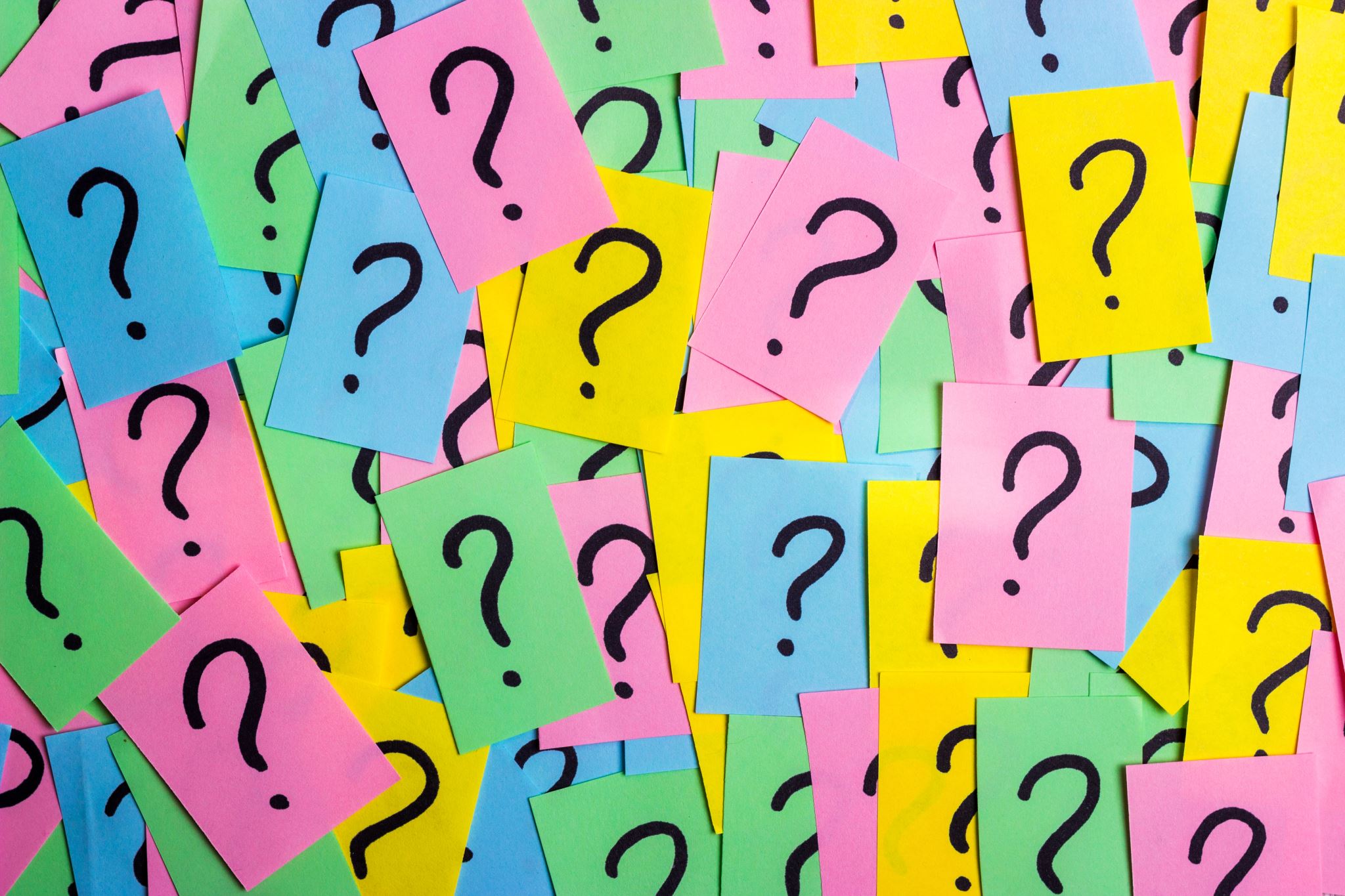 Pytania Motywacyjne
Pytania motywacyjne to otwarte, pobudzające do myślenia pytania, które mogą wzmocnić motywację i ułatwić realizację celów na różnych etapach.
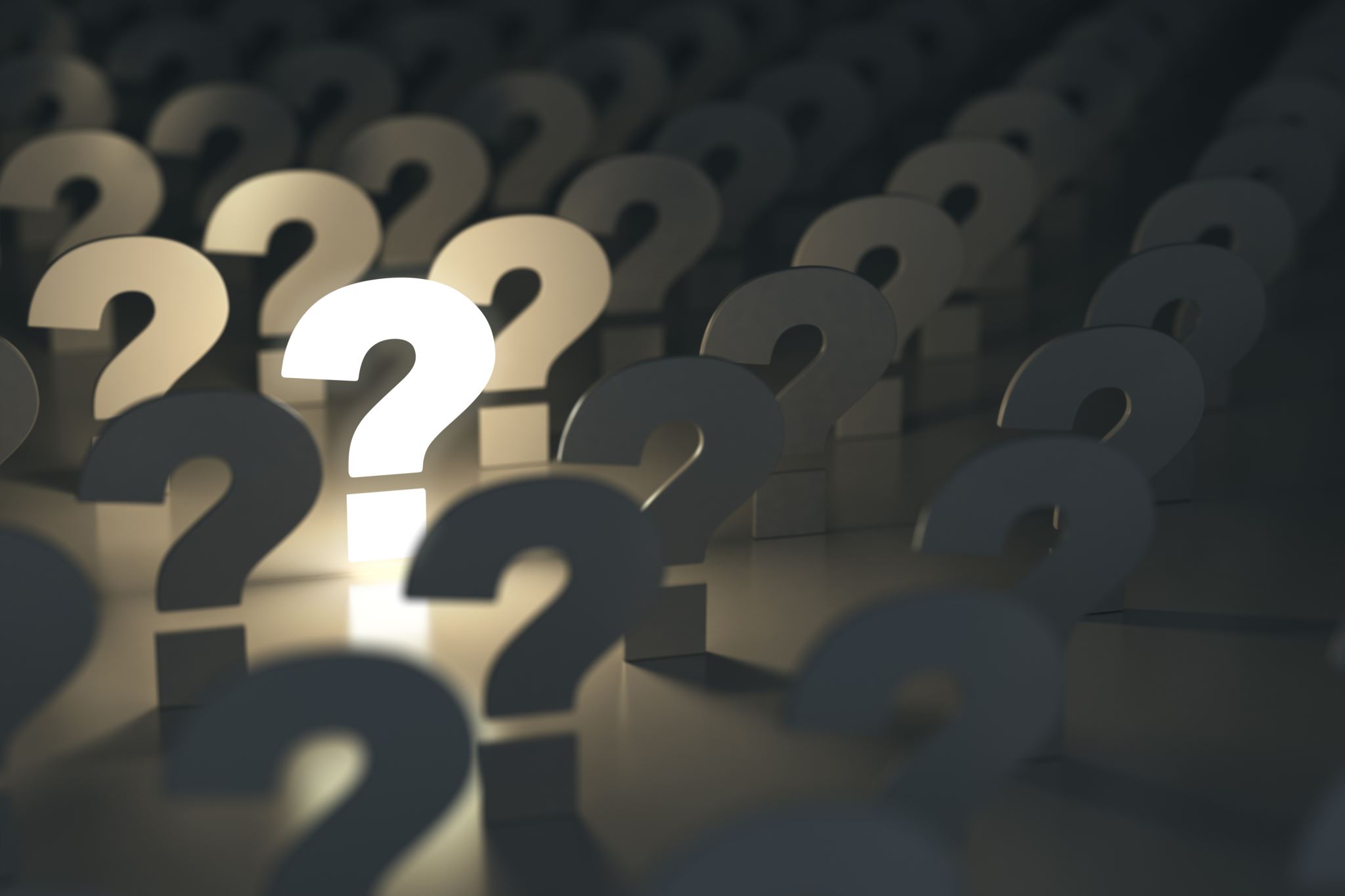 Wprowadzenie do pytań motywacyjnych
Pytania motywacyjne są często otwarte i prowokują do refleksji. Stanowią narzędzie używane przez trenerów, które skutecznie wspiera motywację w dowolnym momencie i w większości sytuacji.
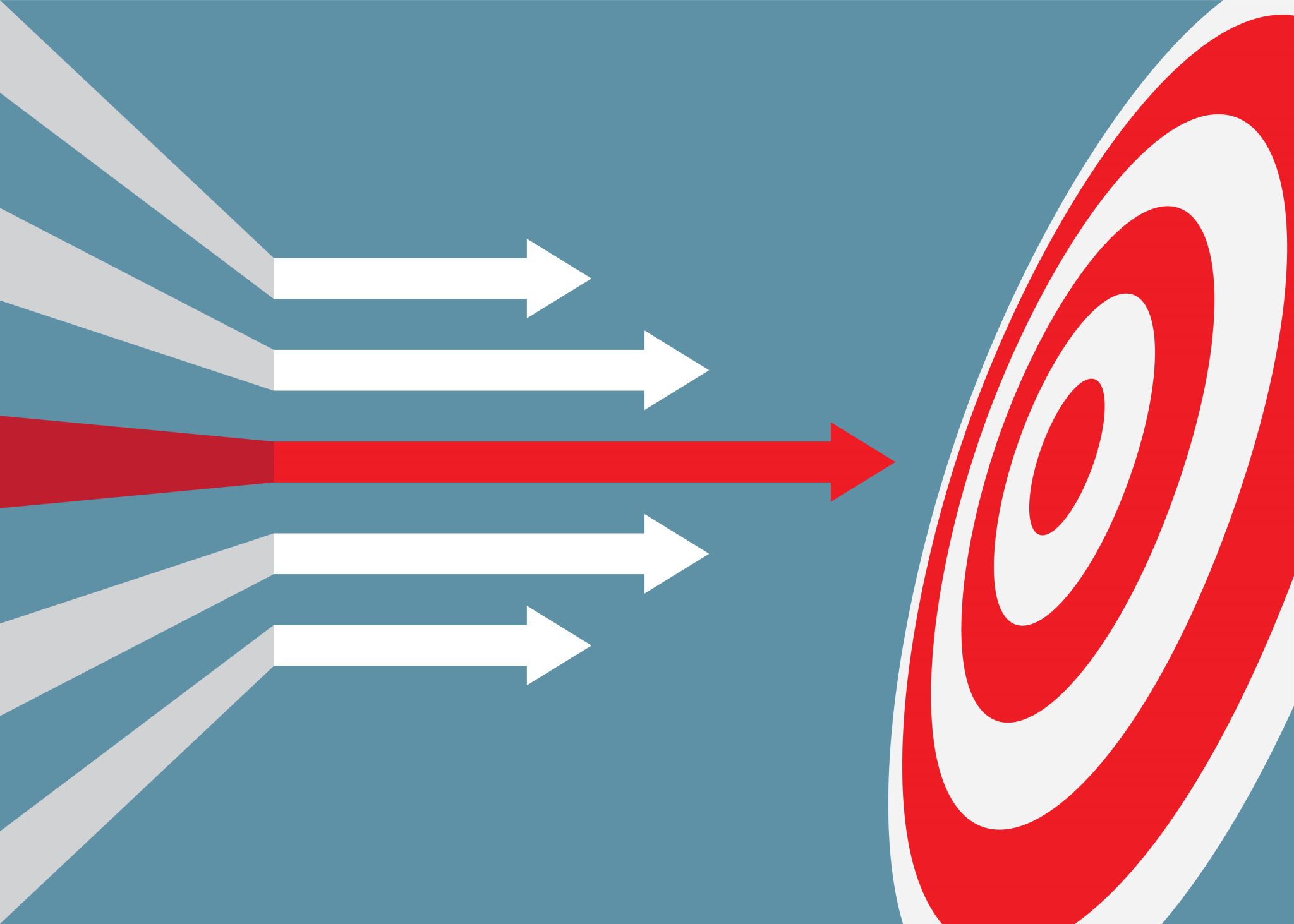 Kluczowe Pytania Motywacyjne (Część 1)
• Jaką wartość przedstawia ten cel dla Ciebie?
• Jak będziesz celebrować swoje zwycięstwo?
• W jaki sposób ten cel przyczyni się do świata?
• Co ten cel mówi o tym, kim jesteś?
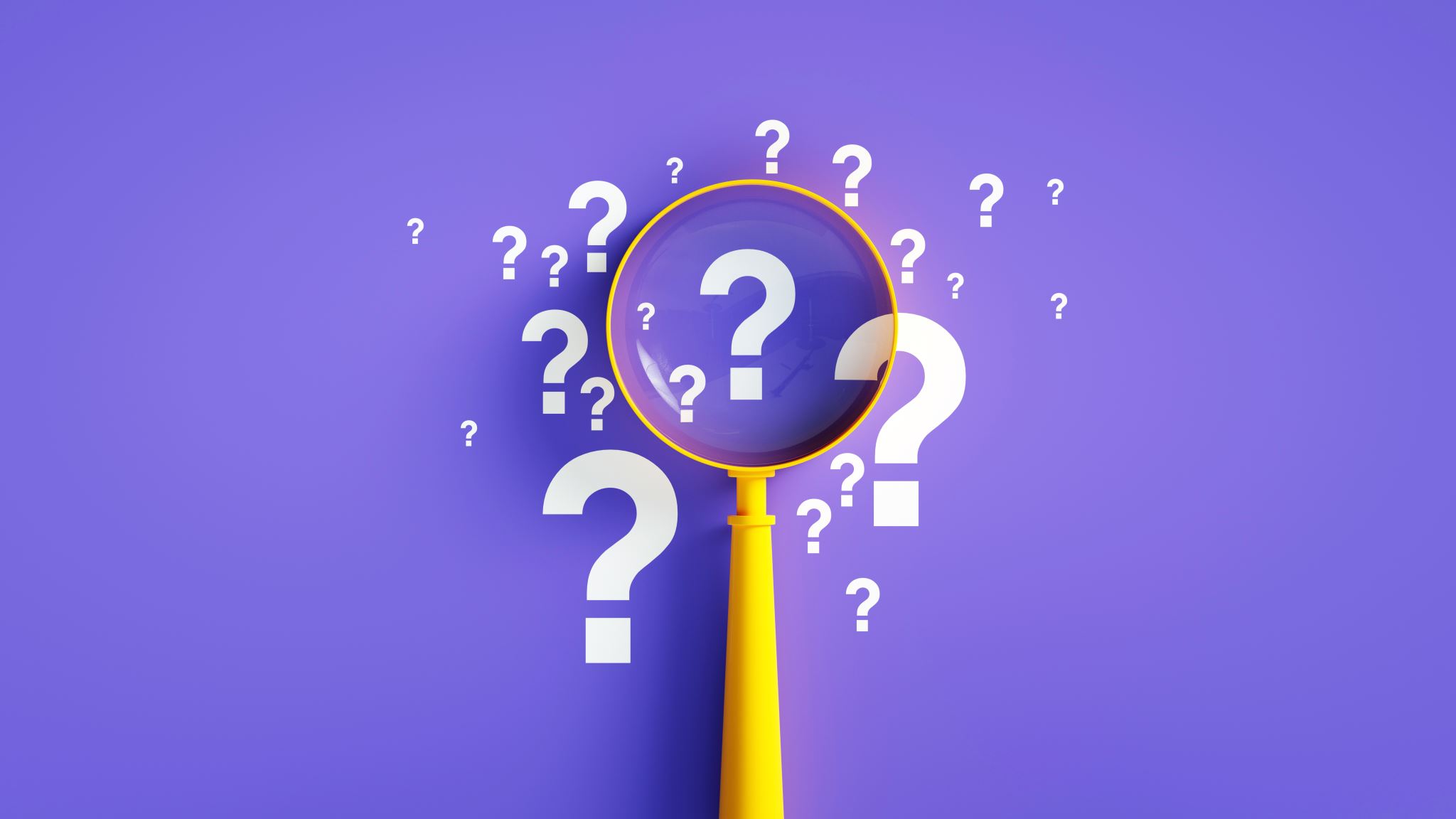 Kluczowe Pytania Motywacyjne (Część 2)
• Co sprawia, że chcesz iść dalej?
• Co najbardziej Cię ekscytuje w tym celu?
• W jaki sposób ten cel wpisuje się w Twój cel życiowy?
• Jaka część tego celu odnosi się do Twoich marzeń?
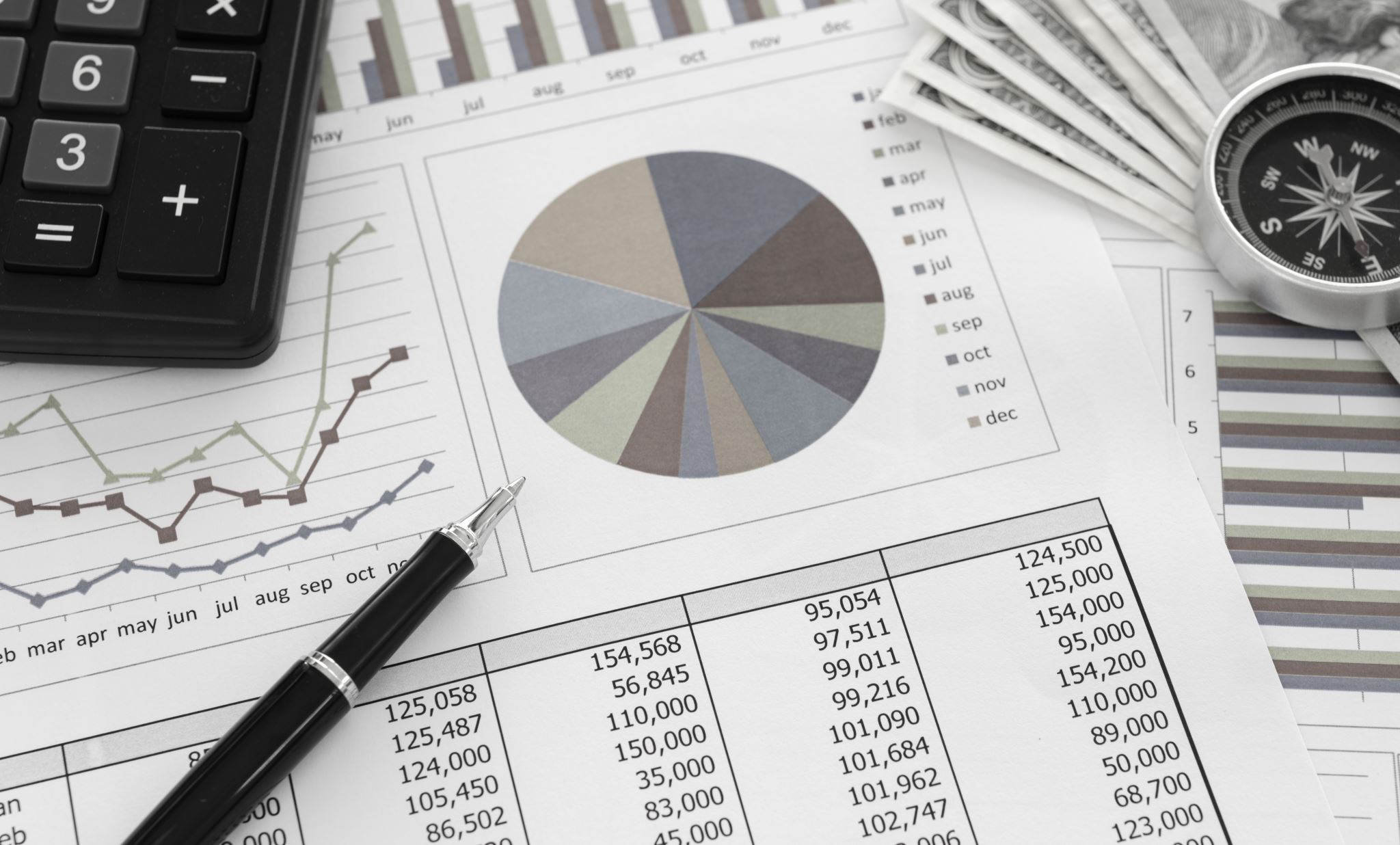 Kluczowe Pytania Motywacyjne (Część 3)
• Jeśli miałbyś całą energię, czas i pieniądze, aby osiągnąć swoje cele, co byś zrobił?
• Dlaczego to jest dla Ciebie ważne?
• Co chcesz doświadczyć?
• Co działa dobrze?
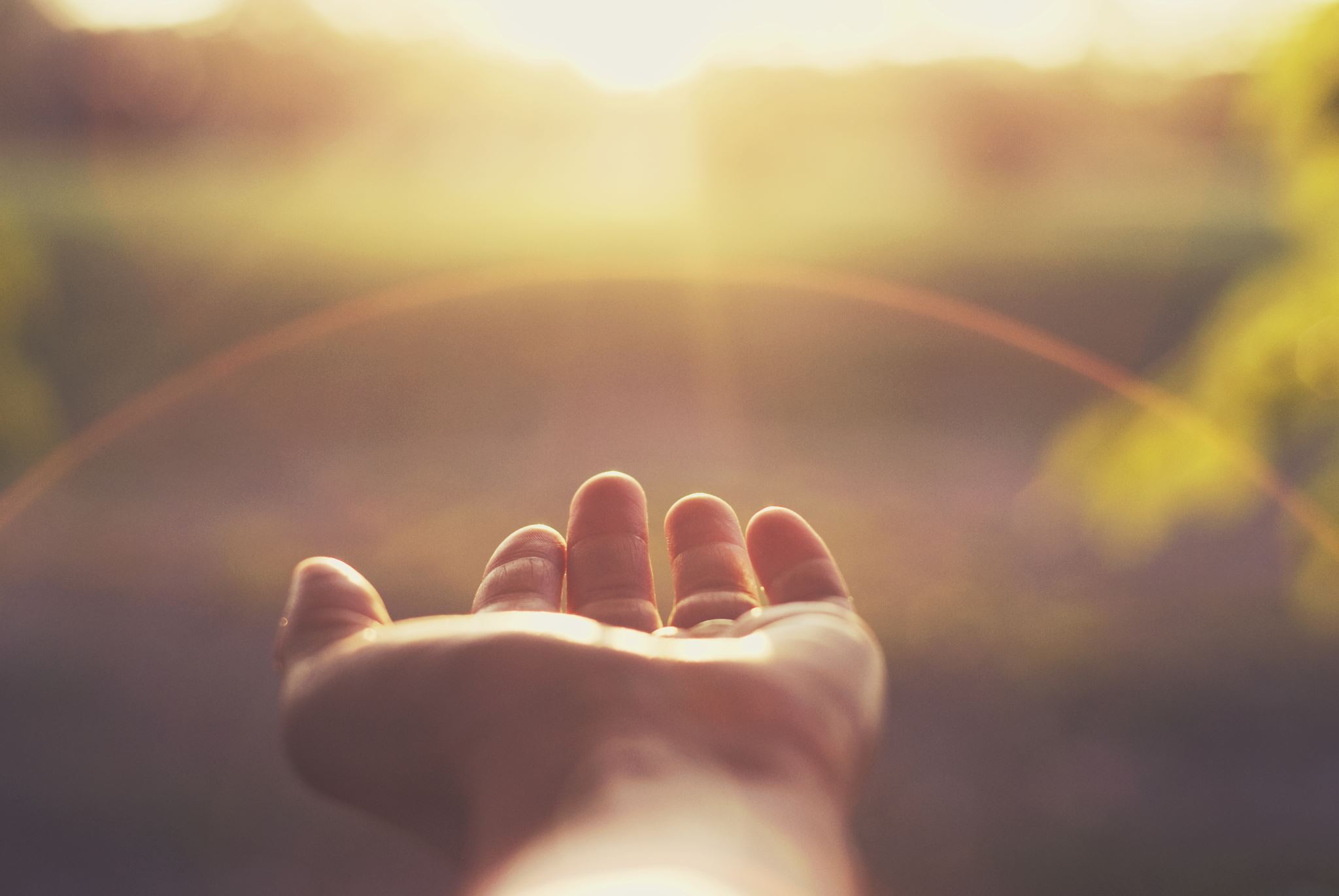 Kluczowe Pytania Motywacyjne (Część 4)
• Jakie jest inne spojrzenie na to?
• Jak możesz przeformułować tę sytuację, aby iść dalej?
• Jak zademonstrujesz motywację i wytrwałość?